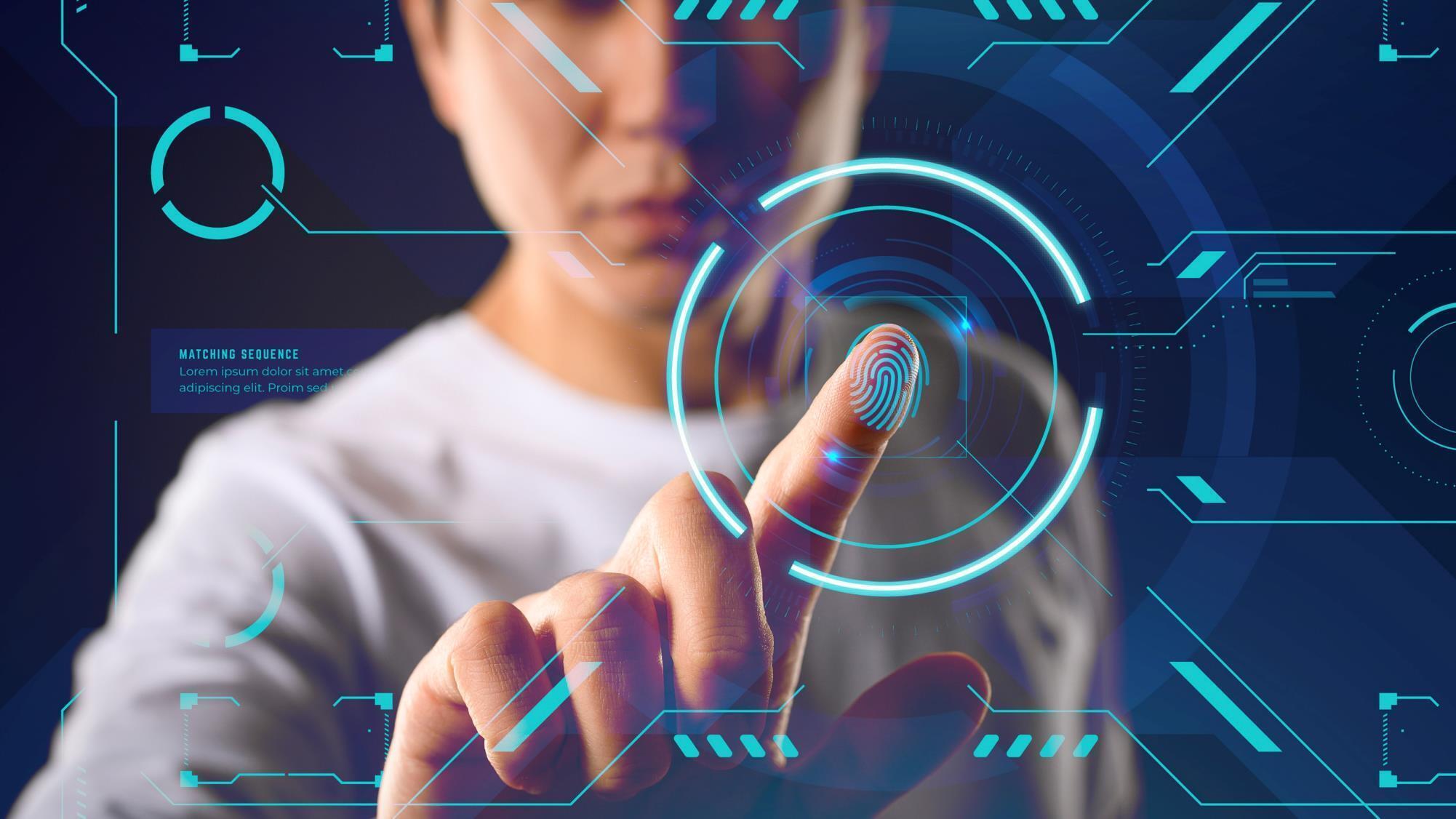 ILCD – Israel Cyber Defenseאתר להגנת סייבר אזרחי
התחל
מבנה יחידת התשתיות – כח אדם
אגף אבטחת מידע וסייבר הינו חוד החנית

היחידה מורכבת ממוקד בקרת סייבר הפועל 24.7, צוות תגובה לאירועים, צוות פיתוח מאובטח, צוות הנחייה והדרכה, צוות יישומי אבטחת מידע, צוות בדיקת חדירות והערכת סיכונים, צוות ניהול פרוייקטים וליווי חוצה ארגון, צוות מנהלי אבטחת מידע, מומחי סייבר ועוד.. 
הצוות זמין לתת שירות מסביב לשעון ועושה עבודתו על הצד הטוב ביותר.
הקשר בין ההון האנושי לאבטחת מידע
אבטחת המידע הינה חלק בלתי נפרד מהתפיסה והיישום של תהליכי עבודה והארכיטקטורה.

לא יכול האחד בלי האחר – לכן כל פרויקט וכל שירות הינו מחייב תכנון, הכוונה וביצוע. 
החל משלב החשיבה, ועד המוצר המוגמר, חובה לערב את צוות אבטחת המידע.
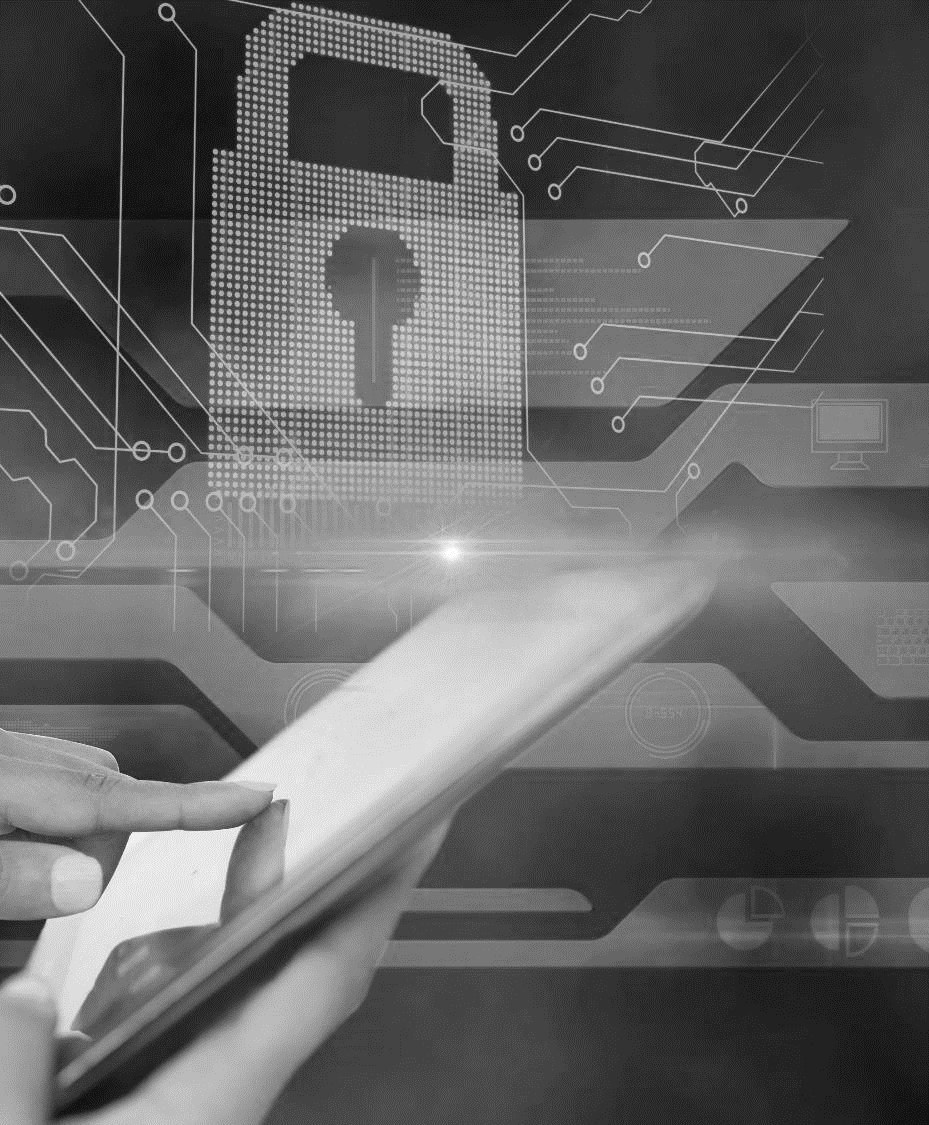 מדיניות (רגולציה) אבטחת המידע במשרד
סביבת עבודה (נייח, נייד, סלולארי, משרד)
כרטיס עבודה אישי
סיסמאות וגישה למידע
מייל משרדי – פישינג – קבצים במייל
שולחן נקי
חיבור מדיה דיגיטאלית – הוצאת מידע
הגנת מידע וטיפול במידע רגיש
עשה ואל תעשה – נוהל אבטחת מידע – הדרכת מודעות
מדיניות אבטחת מידע
מודעות לאבטחת מידע בארגון
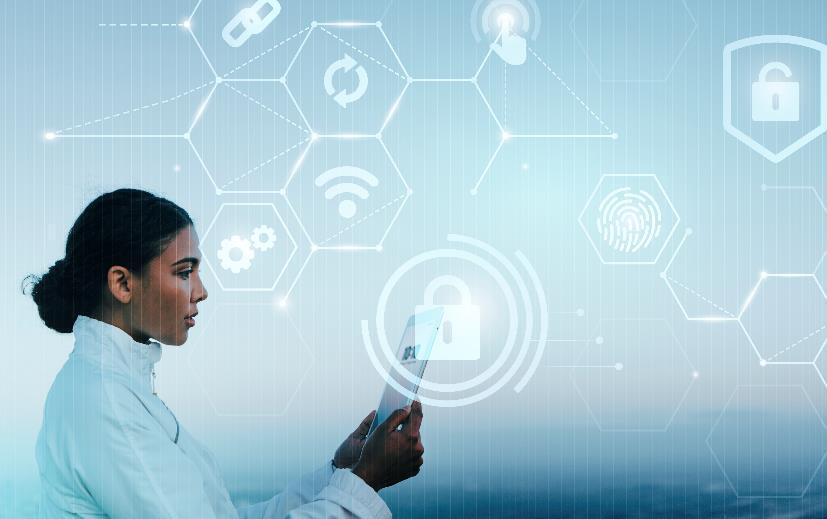 &
קיימת מצגת מודעות הנמצאת בפורטל המשרד ומכסה את הנושאים החשובים באבטחת המידע בארגון – נשלחת לכל העובדים החדשים

עוד בפורטל נמצא מסמך מדיניות אבטחת המידע עליו חותם כל עובד חדש הנקלט למשרד

עובדי המשרד נבחנים במועדים רנדומליים בנושא המודעות על ידי תרגילים המתבצעים במרחב המשרד הדיגיטלי – מיילים, מודעות, הונאות


כפיפות לרגולציה:
Iso 27001, חוק הגנת הפרטיות
תוכנות זדוניות
הנדסה חברתית
פישינג - דיוג
רוגלה – תוכנת מחשב זדונית המוחדרת למערכת מחשוב ללא הסכמה, במטרה לאסוף מידע ממערכת המחשוב ולהעבירו לצד שלישי.
כופר – נוזקה המגבילה גישה למערכות המחשב הנגוע, ומשמשת לסחוט מהמשתמש תשלום כסף (דמי כופר) על מנת שתוסר מגבלת הגישה (הדלפה, הצפנה).
תולעת - תוכנית מחשב או מקטע מתוכנית מחשב אשר מאופיינת ביכולת הפצה עצמית (התפשטות) אל עבר מחשבים אחרים.
סיכונים פיזיים ווירטואליים
#1
כרטיס חכם אישי, מדיות נתיקות, סיסמאות וסיווג מידע, גישה למידע פיזי ווירטואלי, דלתות, נעילת מחשבים, אנשים וחפצים חשודים, התנהגות מוזרה, ליווי אורחים.
ניצול של תכונות פסיכולוגיות של האדם, אשר עשויות להביא אותו לציית לבקשותיו של הפורץ. לכן הנדסה חברתית היא אחת מהטכניקות למימוש לוחמת סייבר.
הונאת אינטרנט במהלכה יש ניסיון לגנבת מידע רגיש על ידי התחזות ברשת האינטרנט.
#2
תקיפות נפוצות
#3
#4
דיווח על תקרית אבטחת מידע
6
4
2
1
5
3
מנהל אגף אבטחת מידע וסייבר +  סמנכ"ל מערכות מידע
פתיחת אירוע + מיון וסיווג
צוות אבטחת מידע
משתמש
הנהלת המשרד
פנייה למוקד ה CSOC
תמונת מצב/ הפקת לקחים
טיפול ראשוני באירוע המובל על ידי צוות בכיר
טלפונית \ מייל \ פתיחת קריאה
טיפול ברמת המוקד \ אסקלציה
מבחין באירוע חשוד
טיפול מקיף באירוע
קווי הגנה – כללי
#1
Fire Wall & WAF – Web Application Fire Wall
חומת האש של הארגון, מגנה על התקשורת, 
חומת האש בהגנה על אתרי ושירותי המשרד, MFA, SSO.
#2
Proxy, IPS, IDS - Intrusion Prevention / Detection System
שירות המשנה כתובות ובכך מונע גישה ישירה אל כתובות העובד,
מערכות לזיהוי וחסימת פריצות וחדירות.
#3
Anti Virus – Port Nox – Opswat - Boxer
מערעות הגנה נגד וירוסים, חיבורים פיזיים, הלבנת קבצים, ניהול מיילים.
#4
רגולציה ונהלים: תו"ל רימון, הגנת הפרטיות, תקני ISO, ועוד..
כפופים ברמה הרגולטורית והחוקית.
#5
פיתוח מאובטח, בדיקת חדירות
צוות אבטחת המידע אמון לקדם ולפקח בנושא פיתוח מאובטח לפי נהלים מדוייקים ומחייב שימוש ב CheckMarx לפי נהלי המשרד.
חובת בדיקת חדירות לפני עלייה לאוויר וכל 18 חודשים – עלייה לאוויר רק לאחר שכל דוח ה PT מאושר (דוגמא ל PT).
OWASP 2024: עשרת התקיפות המובילות
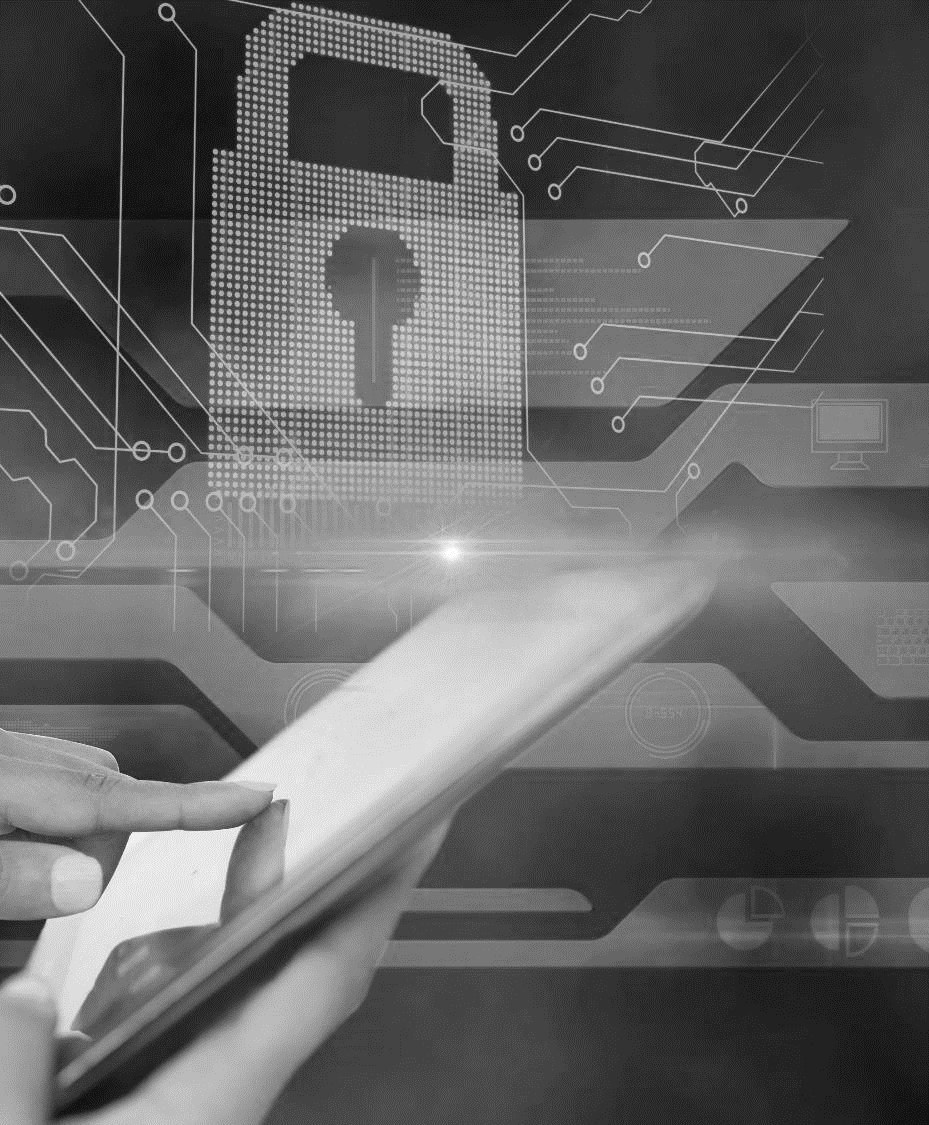 בקרת גישה שבורה: בקרת גישה שבורה נמנית כעת כאחת מהתקיפות המובילות בתוך OWASP Top 10,  מעל 94% מהאפליקציות הנבדקות מראות פגיעות בבקרת גישה. לא פחות מ-34 סוגי פגיעות מזהים בקרת גישה כסוג נפוץ של (CWEs - Common Weakness Enumeration "מדד חולשות"), מה שהופך את ההתקפות האלו לפופולריות ביותר באפליקציות.

כשלים קריפטוגרפיים: כשלים בתחום הקריפטוגרפיה, הכוללים חשיפה של נתונים רגישים ופגיעה במערכת, עולים בסטטוסים ונכללים כעת בסימפטום הרחב יותר של התקפות קריפטוגרפיות. התמקדות נוספת כאן ממקדת תשומת לב במניעת חשיפת נתונים רגישים ובמניעת פגיעות במערכות המבוססות על קריפטוגרפיה.

הזרקת קוד: מעל 94% מהיישומים הנבדקים מראים פגיעות בסוג כלשהו של הזרקת קוד, ולא פחות מ-33 CWEs  הקשורות לזיהוי זה נמנות כעת על סוגי הפגיעות הפופולריים ביותר. הסקריפטים המתקדמים עוברים כעת לקטגוריית ההזרקה, כחלק מהתקפות אלו.

תכנון לא מאובטח: תכנון לא מאובטח הופך כעת לקטגוריה נפרדת בתוך OWASP Top 10, עם התמקדות בסיכונים הקשורים לפגמים בעיצוב. השימוש במודלים של איומים, דפוסי עיצוב מאובטחים וארכיטקטורות ייחוס נדרשים כדי לשפר את האבטחה בעיצוב ותכנון היישום.

הגדרת אבטחה שגויה: מעל 90% מהיישומים הנבדקים מראים פגיעות בהגדרות אבטחה שגויות, תקלות בהגדרת האבטחה מדורגות השנה גבוהה יותר ונכללות כקטגוריה נפרדת ב - OWASP Top 10.

רכיבים פגיעים ומיושנים: רכיבים פגיעים ומיושנים, שמבוססים על פגיעויות ידועות, עולים השנה יותר בדירוג ונכללים בתוך קטגוריה נפרדת. התקפות כאלו מהוות איום רציני לאבטחת היישום.

כשלי זיהוי ואימות: כשלים בתחום זיהוי ואימות עדיין מהווים איום משמעותי לאבטחת היישום, ונשארים כחלק בלתי נפרד מ - Top 10.

כשלי תוכנה ותקינות נתונים: התקפות הנמנות כעת תוך הקפדה על תקינות התוכנה ונתונים קריטיים, נכללות כקטגוריה נפרדת ב - OWASP Top 10.

רישום וניטור אבטחה: רישום וניטור אבטחה מהווים עכשיו תחום מרכזי באבטחת היישום, ונכללים כקטגוריה נפרדת בדו"ח OWASP.

זיוף בקשת צד שרת: התקפות זיוף בקשת צד השרת מהוות כעת איום משמעותי ונכללות כחלק מתוך - OWASP Top 10.
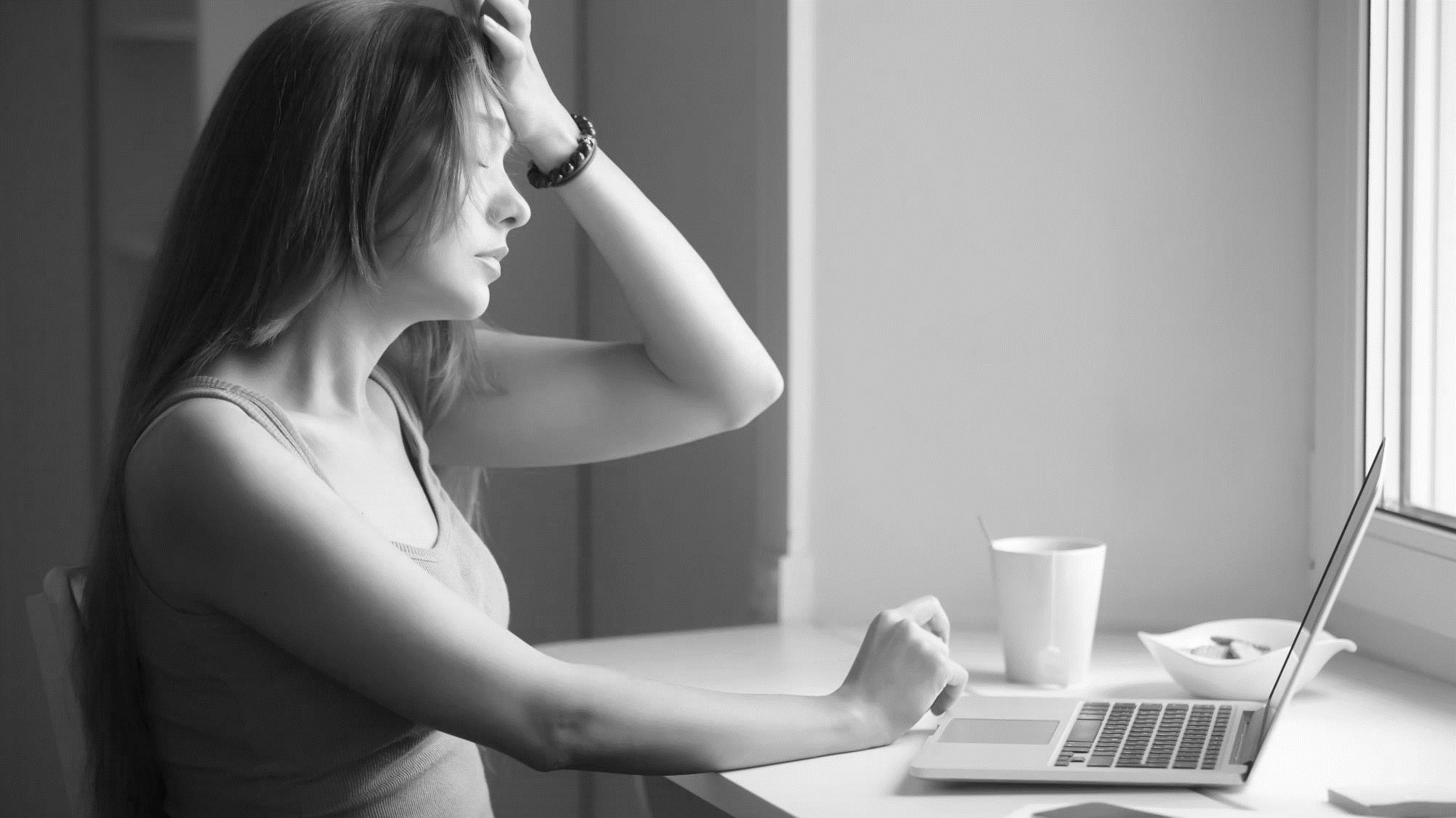 גורם מס' 1 – טעות אנוש
תהליך עסקי
שירות מחשובי
ניצול חולשה יכול להוביל לפגיעה בתהליך העסקי של המשרד ולגרום אף לנזק בלתי הפיך
טעות אנוש ואפילו הקטנה ביותר יכולה לפגוע ולנצל חולשה מחשובית
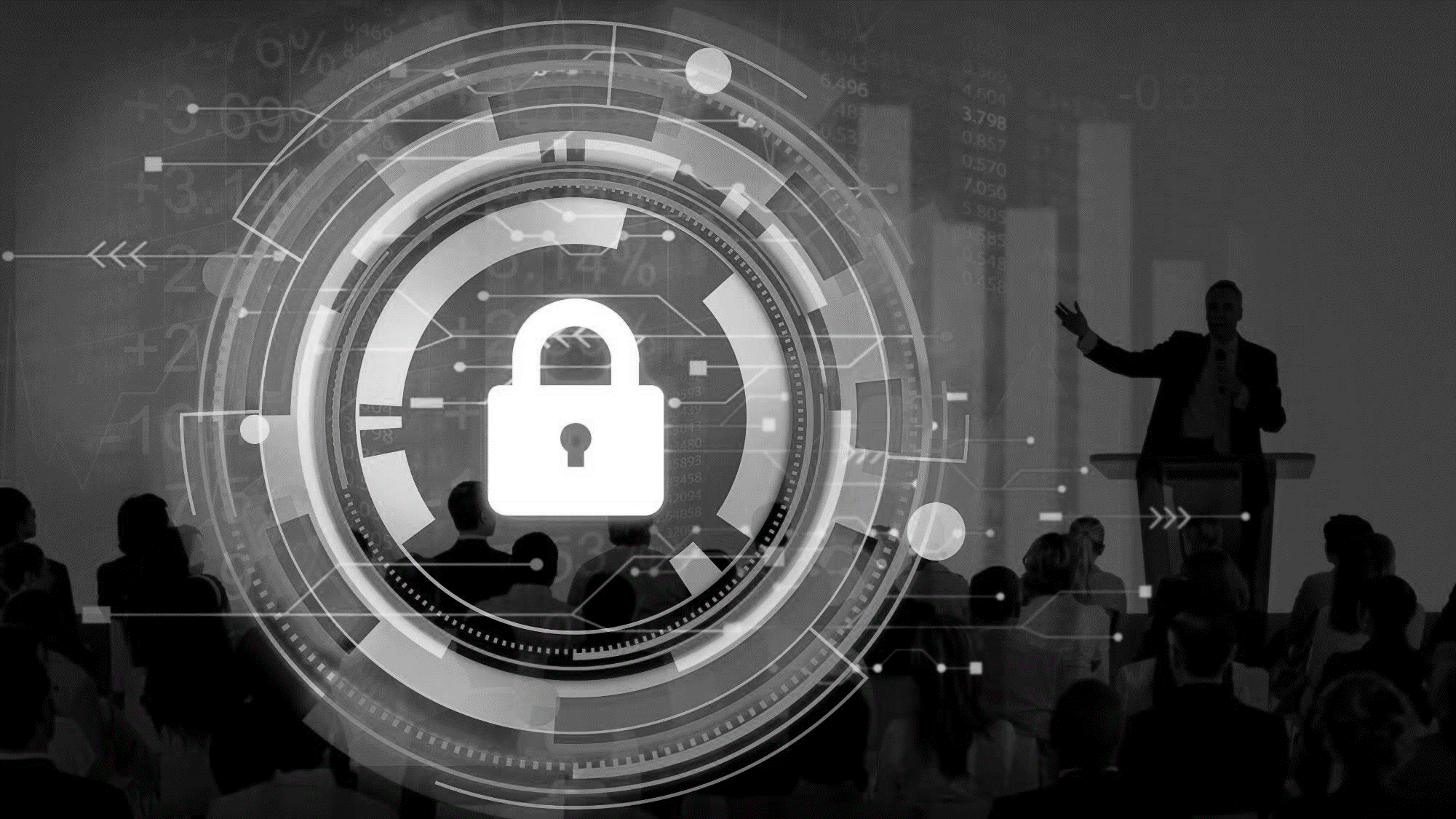 תודה רבה